Unidad 6
Jesús Confió en la Mujer

Lección 1
La Inteligencia de la Mujer
Instituto de Líderes Cristianos
El Ministerio de la Mujer
Gabriela Tijerina-Pike, Ph.D.
Parábolas
Verdad Espiritual
Instituto de Líderes Cristianos
El Ministerio de la Mujer
Gabriela Tijerina-Pike, Ph.D.
Lucas 15:6-10
La Moneda Perdida
Instituto de Líderes Cristianos
El Ministerio de la Mujer
Gabriela Tijerina-Pike, Ph.D.
Capacidad
de dar la importancia correcta a la vida espiritual
Instituto de Líderes Cristianos
El Ministerio de la Mujer
Gabriela Tijerina-Pike, Ph.D.
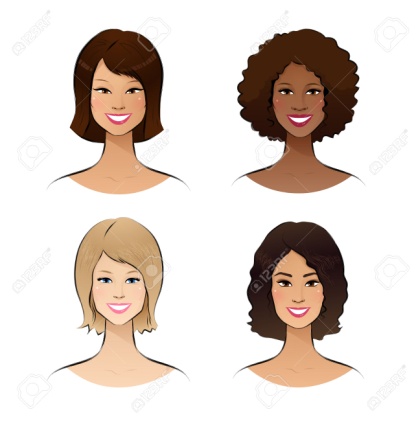 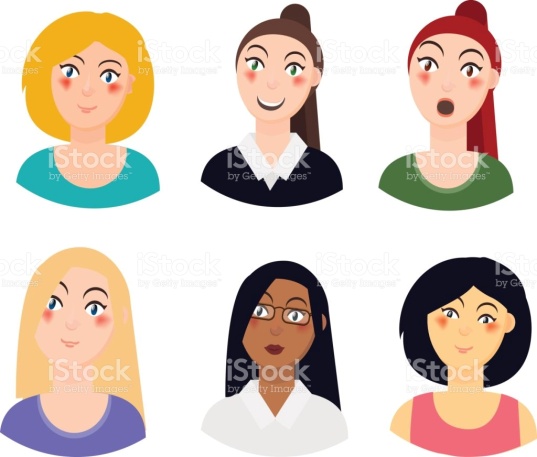 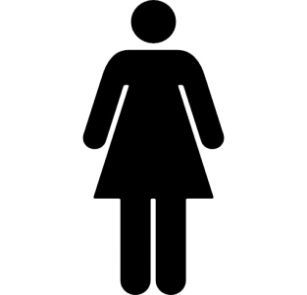 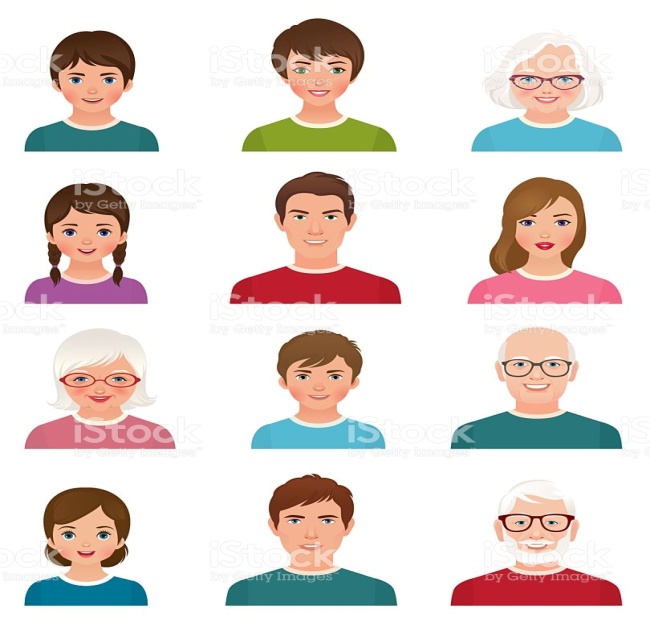 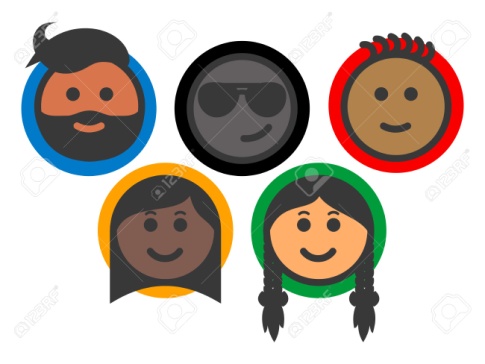 Reflexión
Número
Entendimiento
Instituto de Líderes Cristianos
El Ministerio de la Mujer
Gabriela Tijerina-Pike, Ph.D.
Yo / tú / ella / nosotras / ustedes / ellas
Extraña
Salva
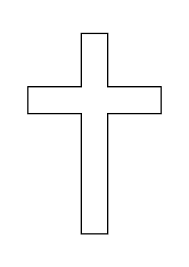 Creada
Sabia
Instituto de Líderes Cristianos
El Ministerio de la Mujer
Gabriela Tijerina-Pike, Ph.D.
Unidad 6, Lección 1. TAREA #1
Hacer el diagrama de mi vida. Incluyendo fechas, definiciones y descripciones de mi vida como mujer creada, caída, extraña, salva, sabia y preparada.
Incluir la descripción del reconocimiento que Dios me ha dado de mi capacidad cognitiva o creativa para reconocer la vida espiritual. Incluir fechas.
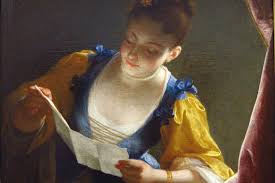